HTT CFLAG
HTT NFLAG
GFP
PBS
D1
D2
D4
D6
LN18 HTT D1, D2, D4, D6
1         2           3            4           5            6           7            8            9
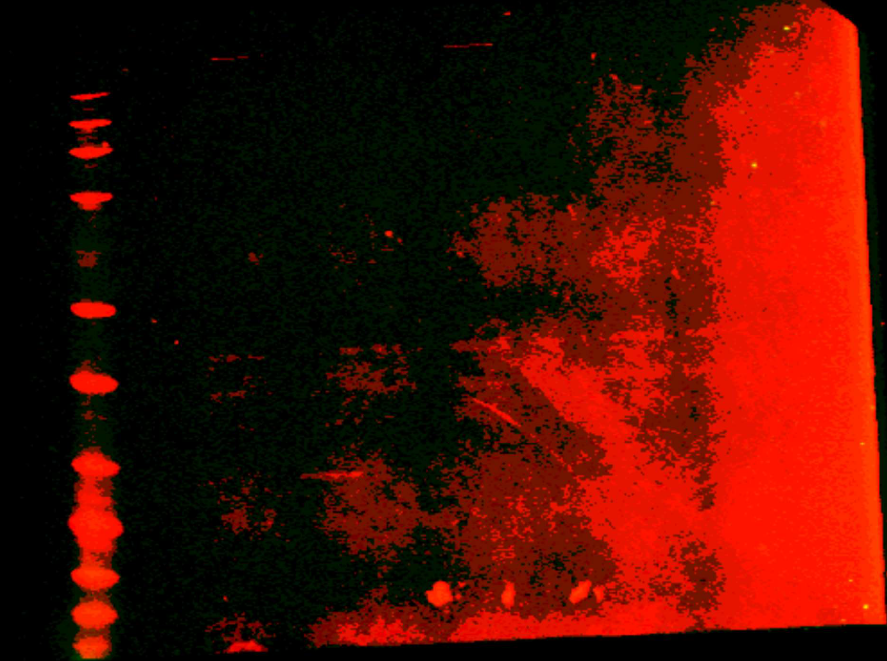 FLAG-HTT
~350 kDa
FLAG-GFP
~27 kDa
20171211-13
HTT CFLAG
HTT NFLAG
GFP
PBS
D1
D2
D4
D6
LN18 HTT D1, D2, D4, D6
1         2           3            4           5            6           7            8            9
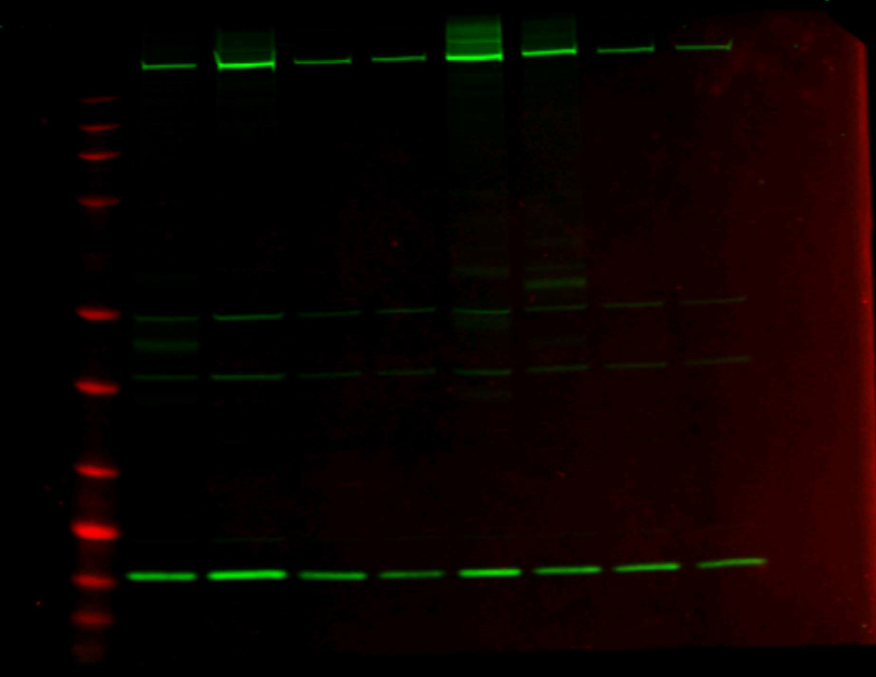 HTT
348 kDa
20171211-13
HTT CFLAG
HTT NFLAG
GFP
PBS
D1
D2
D4
D6
LN18 HTT D1, D2, D4, D6
1         2           3            4           5            6           7            8            9
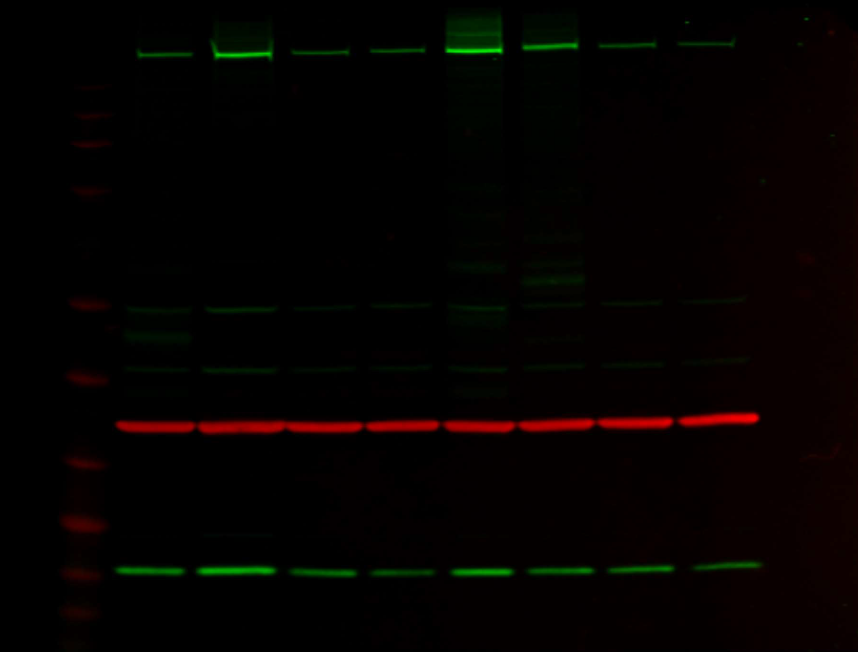 GAPDH
36 kDa
20171211-13
HTT CFLAG
HTT NFLAG
GFP
PBS
D1
D2
D4
D6
T98G HTT D1, D2, D4, D6
1         2           3            4           5            6           7            8            9
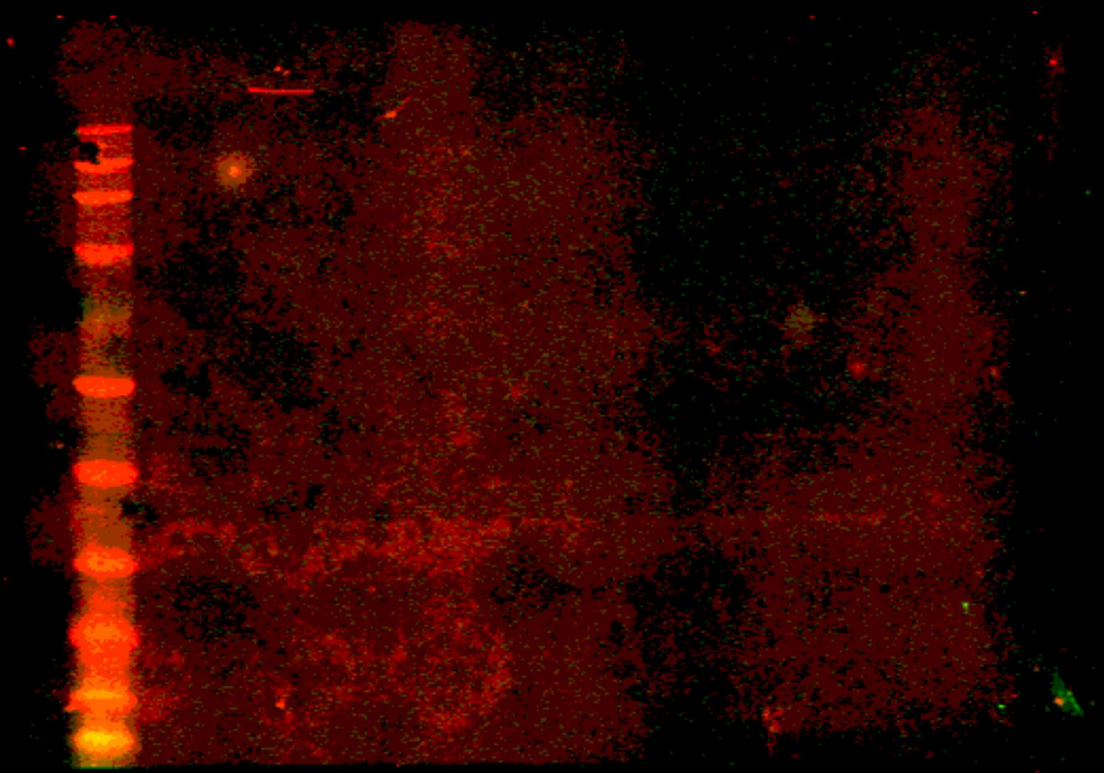 FLAG-HTT
~350 kDa
FLAG-GFP
~27 kDa
20171211-13
HTT CFLAG
HTT NFLAG
GFP
PBS
D1
D2
D4
D6
T98G HTT D1, D2, D4, D6
1         2           3            4           5            6           7            8            9
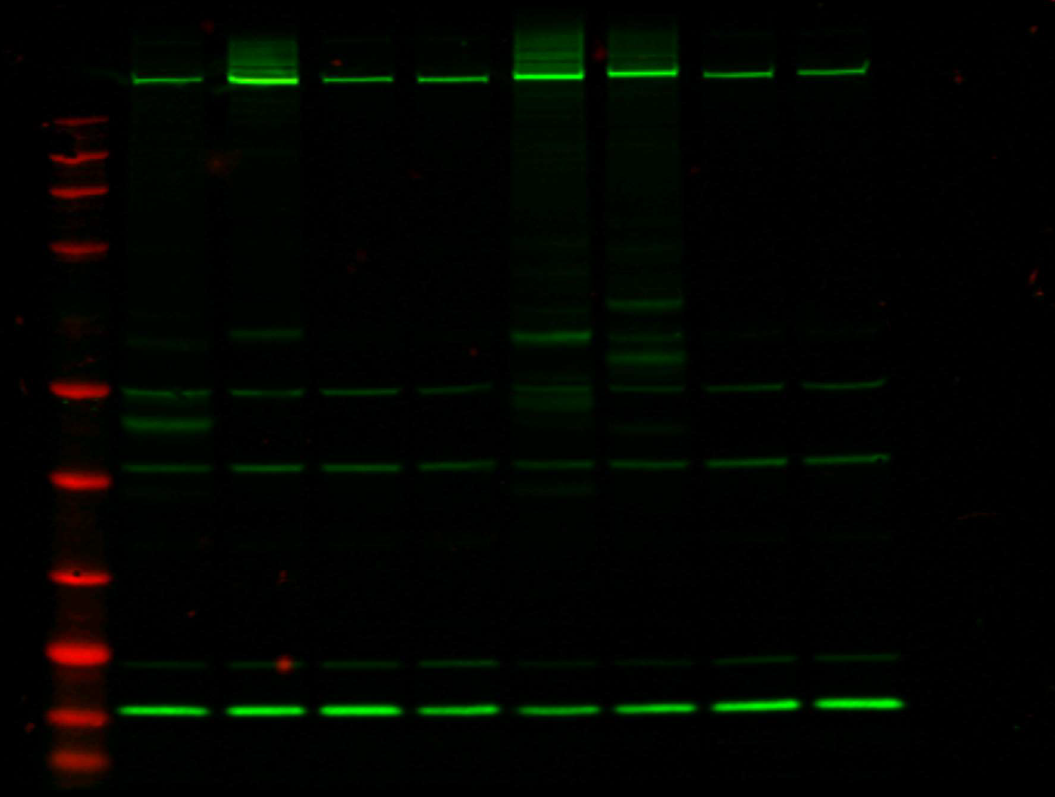 HTT
348 kDa
20171211-13
HTT CFLAG
HTT NFLAG
GFP
PBS
D1
D2
D4
D6
T98G HTT D1, D2, D4, D6
1         2           3            4           5            6           7            8            9
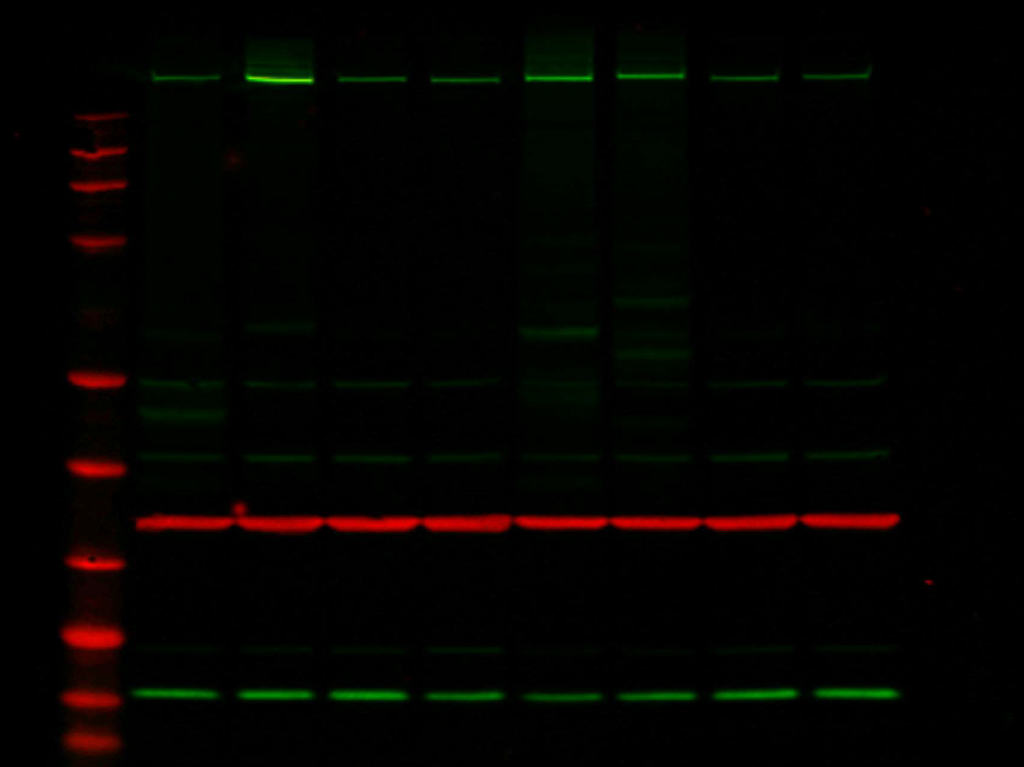 GAPDH
36 kDa
20171211-13